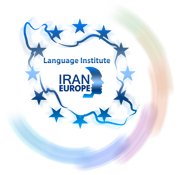 Evolve 4C11.5
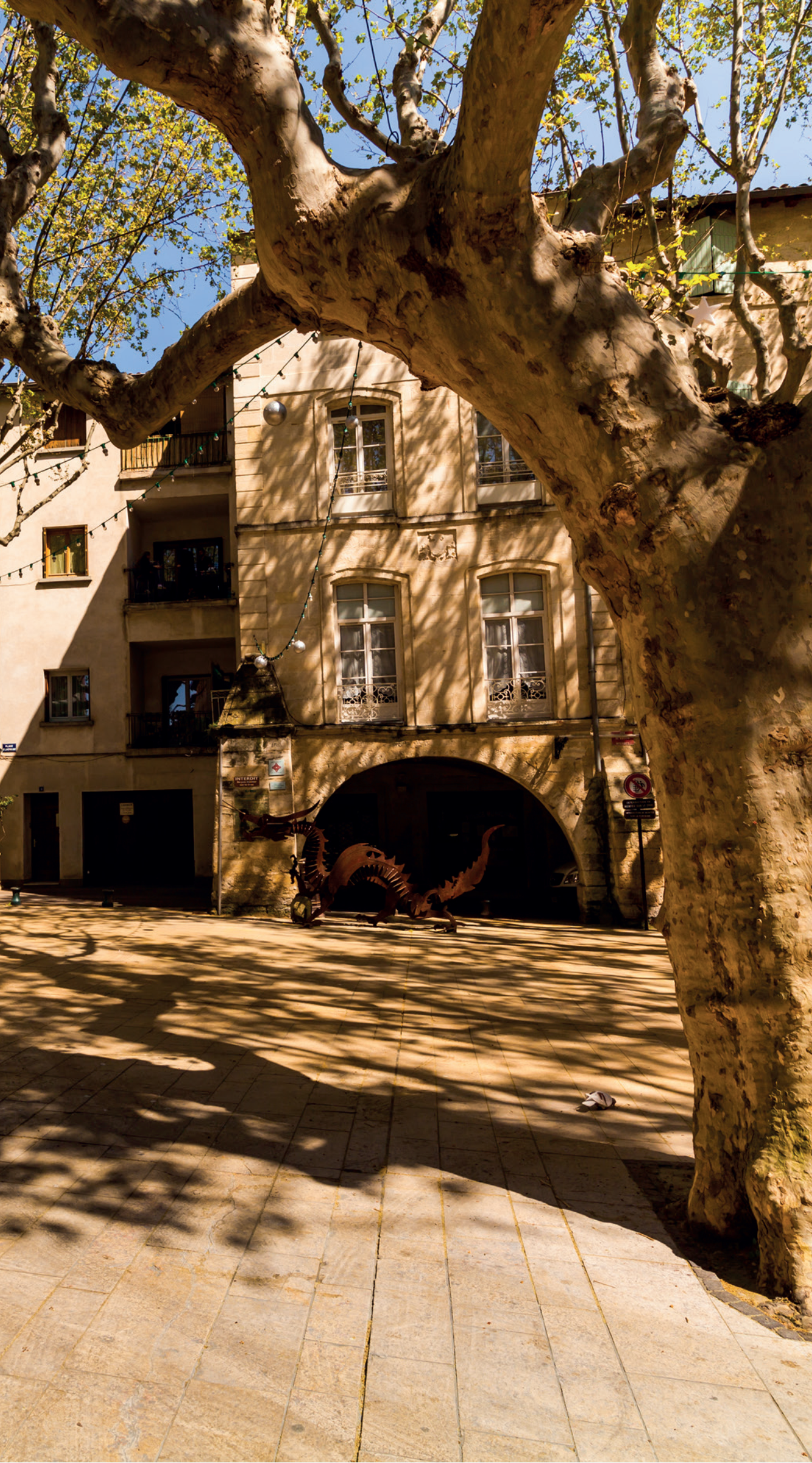 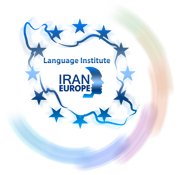 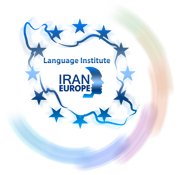 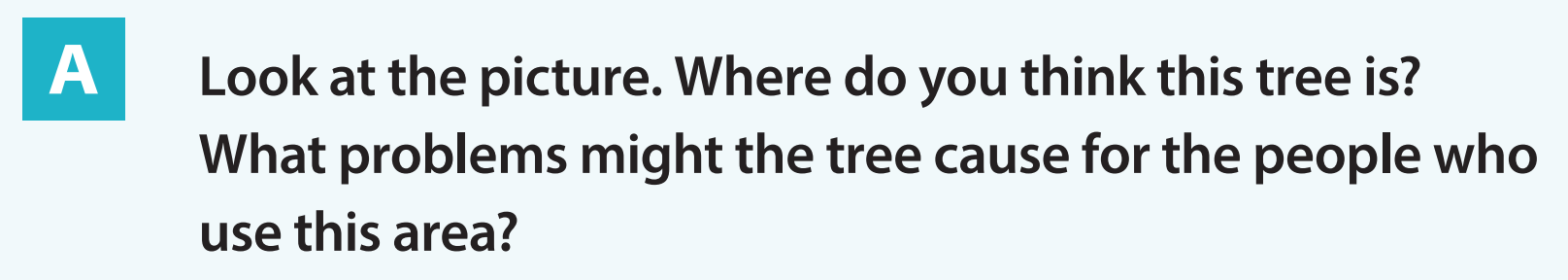 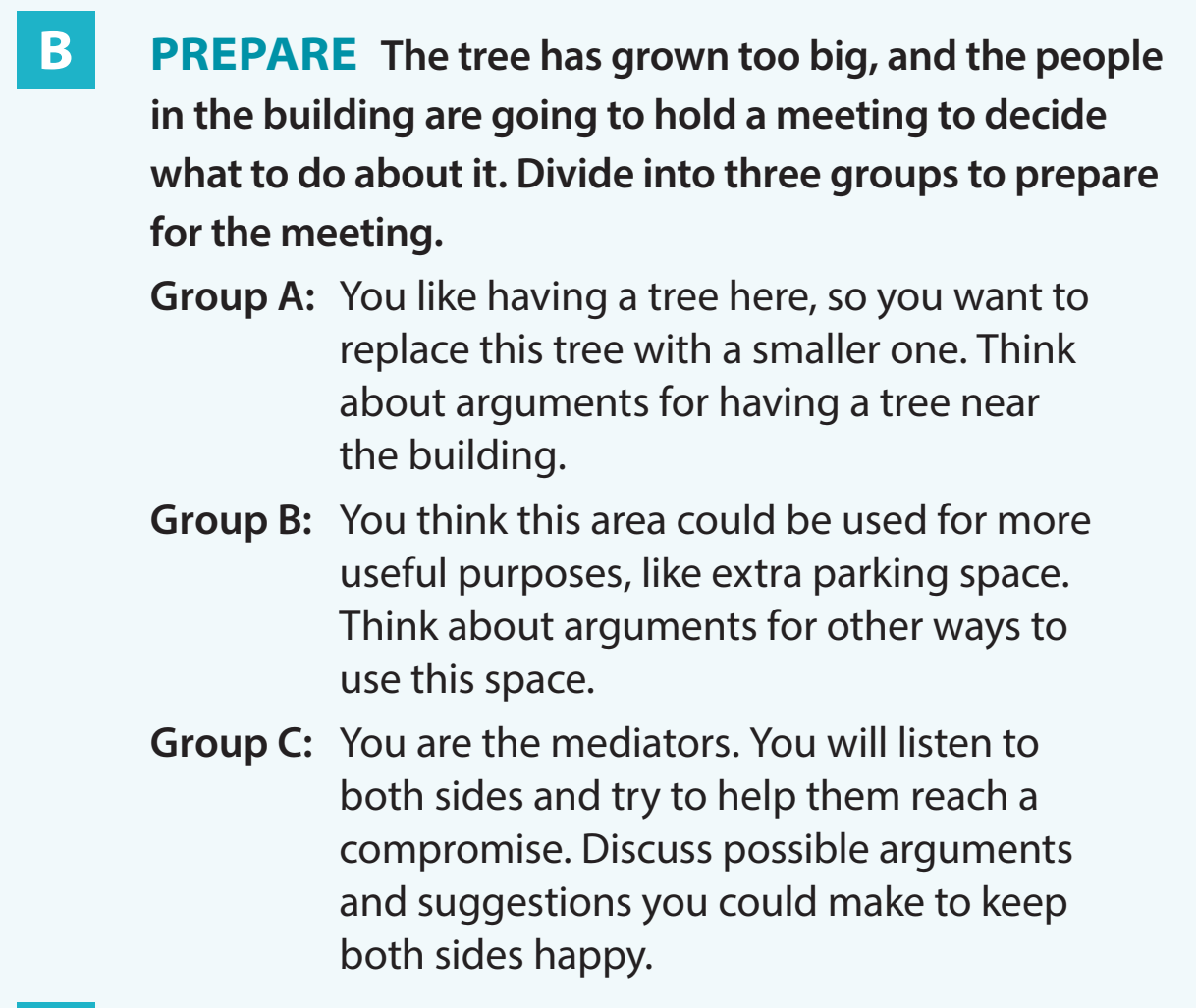 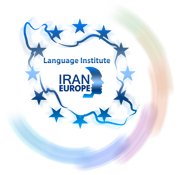 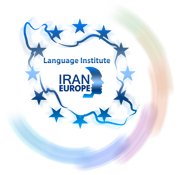 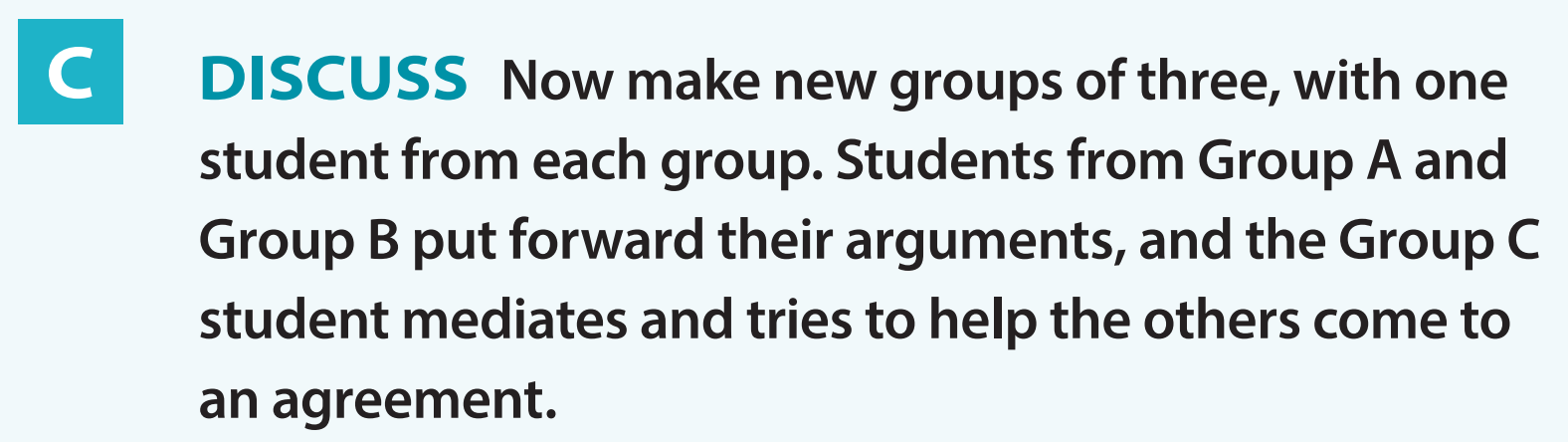 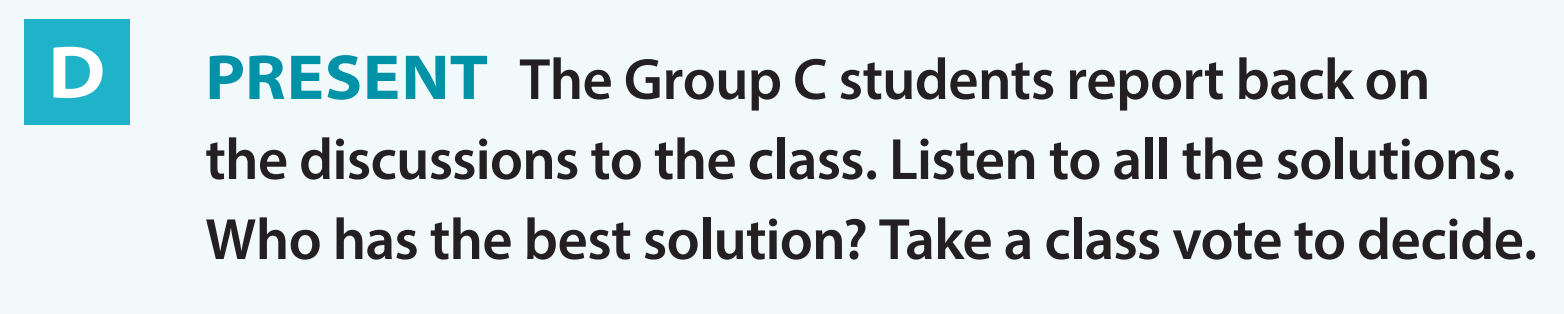 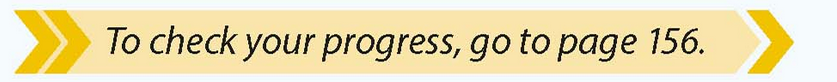 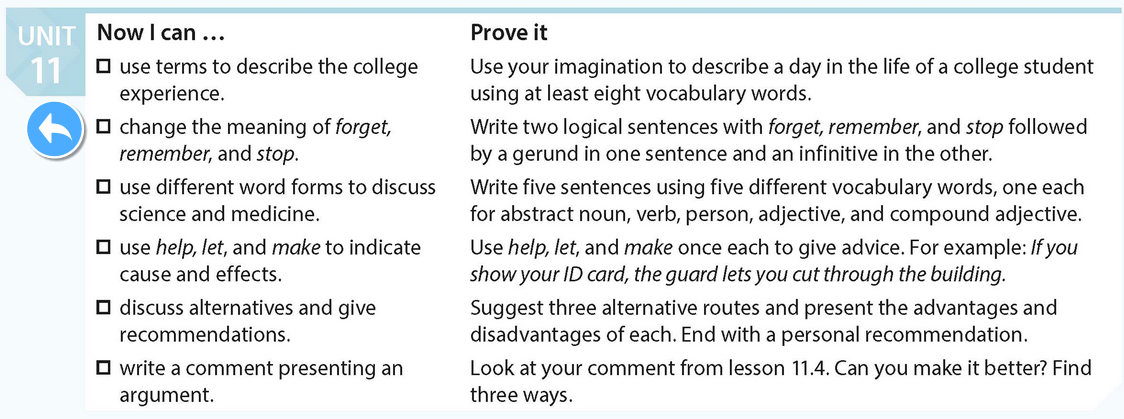 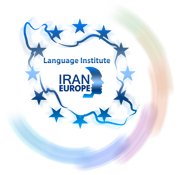 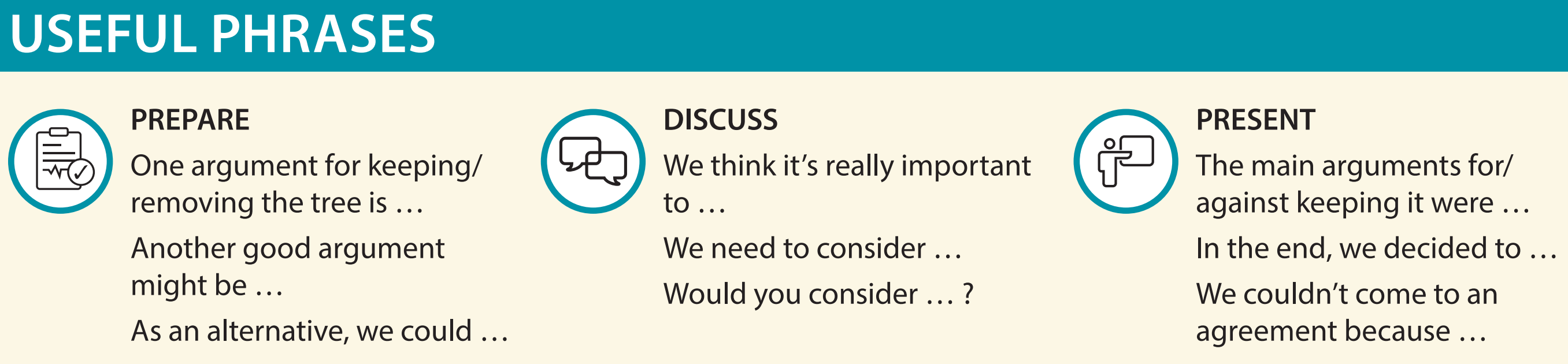 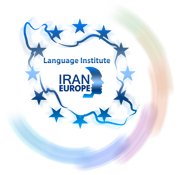 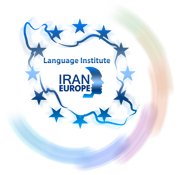